How to Access DCPDS
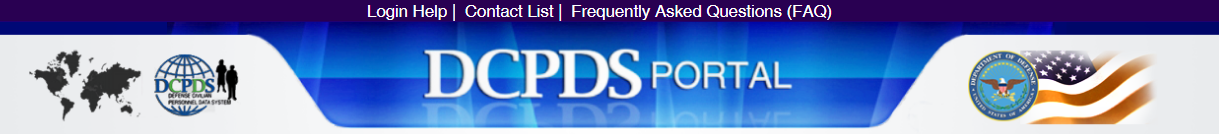 Step 1: Access Portal
Go to: https://compo.dcpds.cpms.osd.mil/
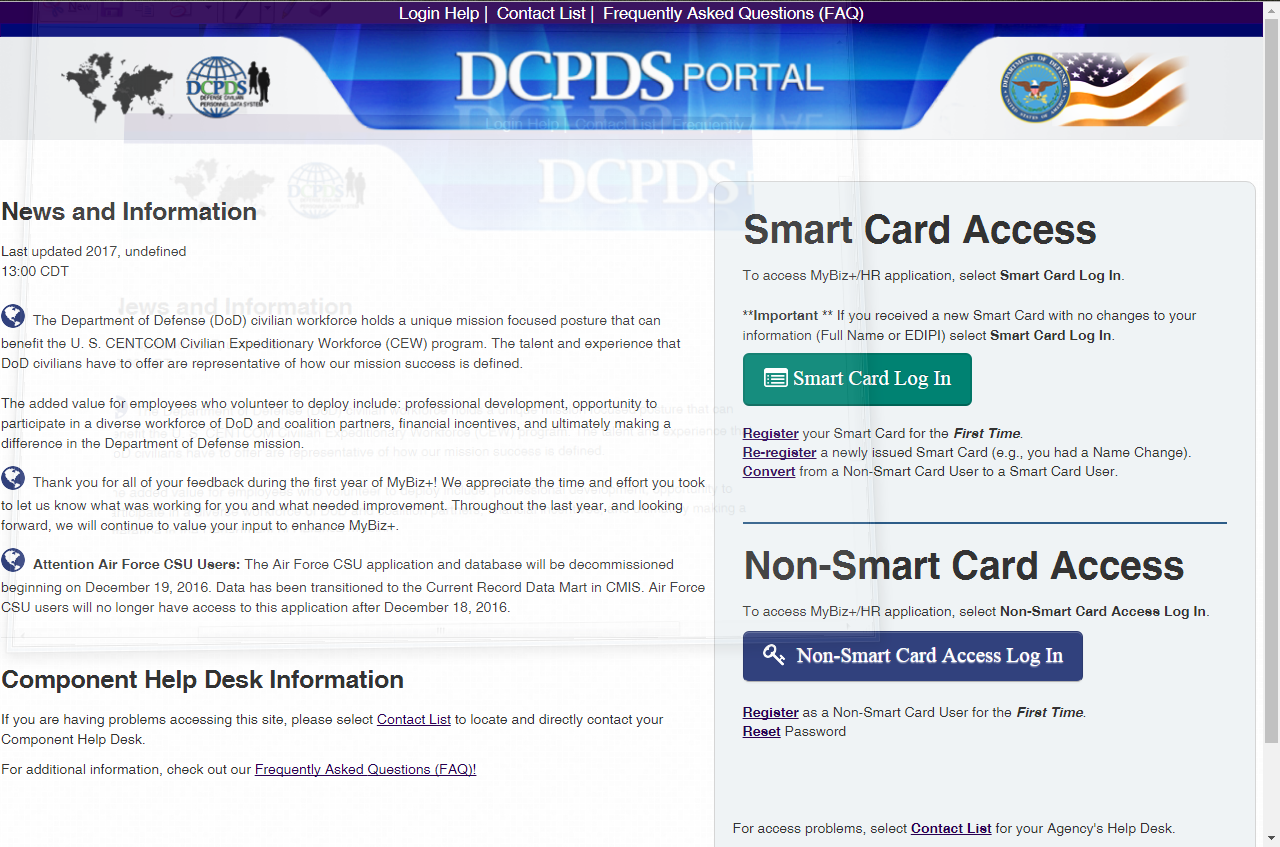 Step 2: Accept the DoD Notice Banner
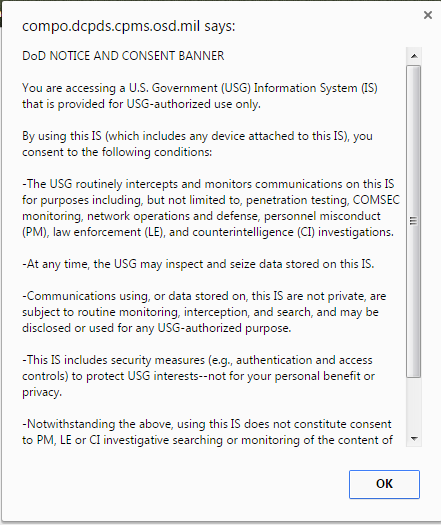 Step 3: Register Smart Card Access (CAC)
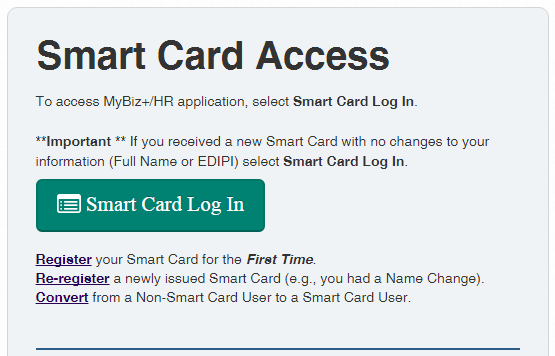 First time users click register.
Step 4: Select Certificate
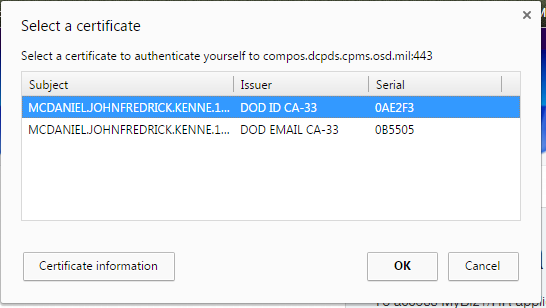 Select your DoD ID (not email)
Don’t select your DoD Email
Click on your DOD ID and then click OK.
Step 5: Register w/ SSN
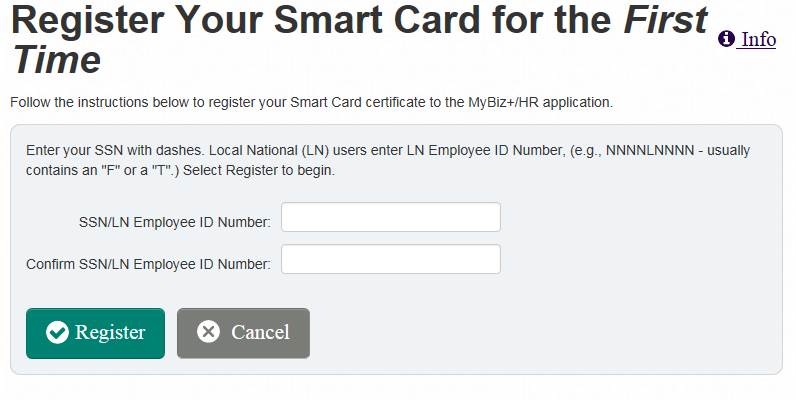 Step 1: Type your SSN with dashes.
Step 2: Click register.
Step 6: Choose PathIf you do not see this, continue to next slide.
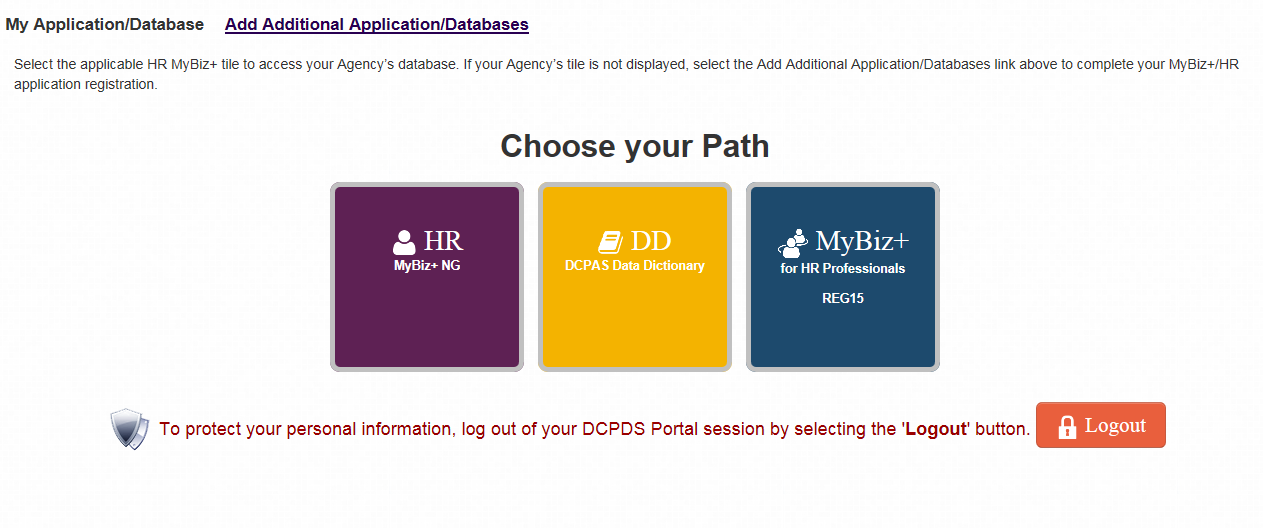 Registration complete. Click HR  (MyBiz+NG)
Step 6: Account Already RegisteredIf you receive this error message:
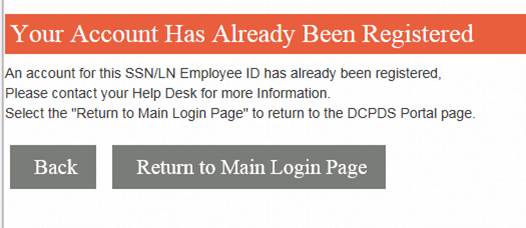 If your account has already been registered, click Return to Main Login Page.
Step 7: Add Additional Application
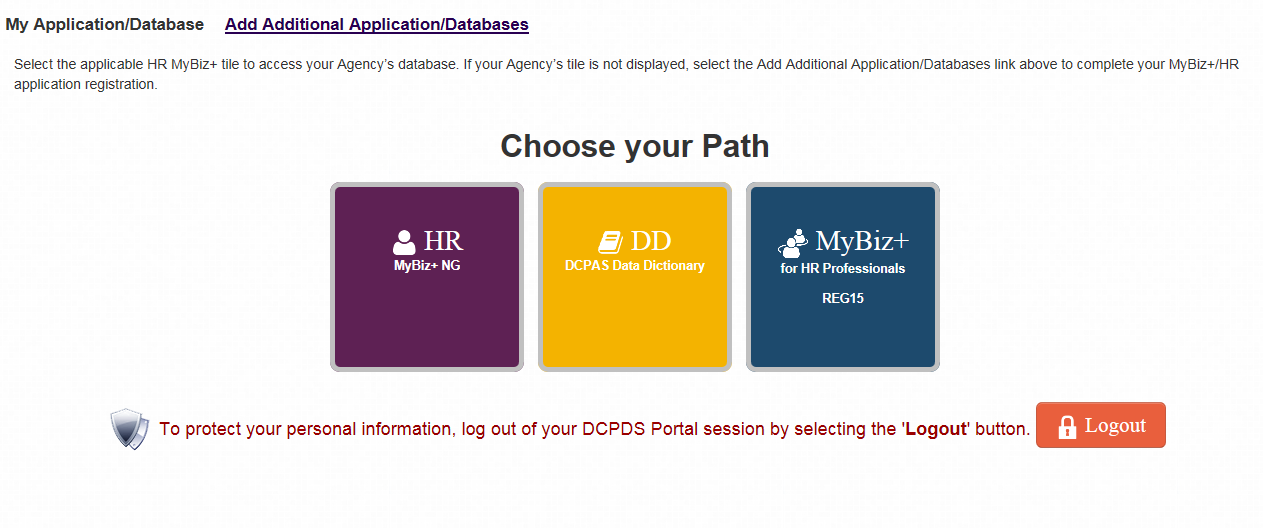 Click Add Additional Application/Databases.
Step 8: Update HR Region
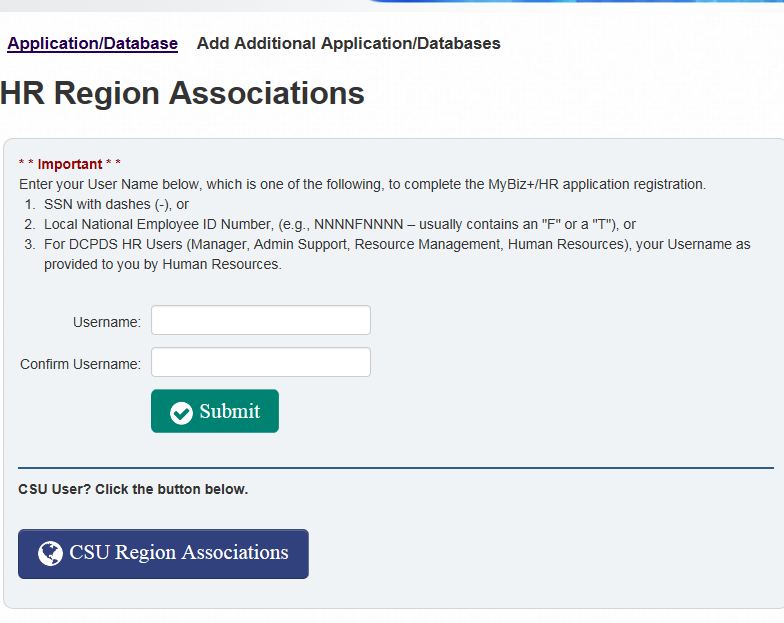 Step 1: Type your SSN with dashes (Twice).
Step 2: Click Submit
Step 9: Choose Path
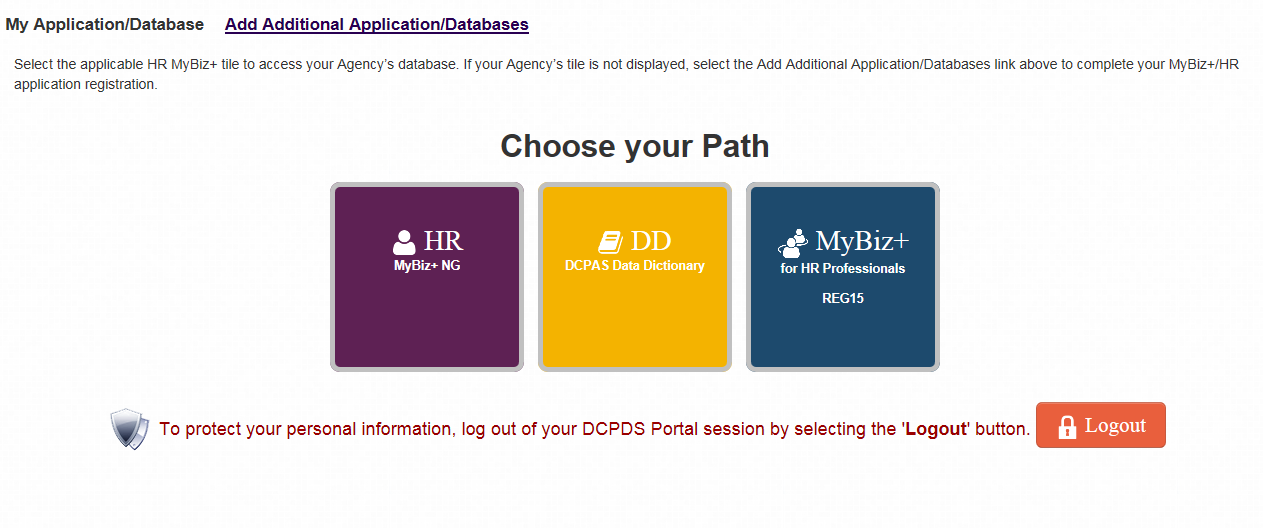 Registration complete. Click HR  (MyBiz+NG)